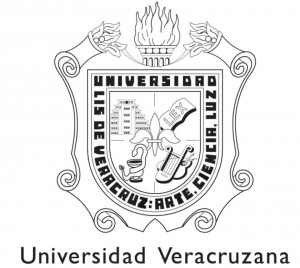 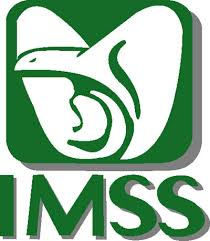 Hábitos alimenticios y actividad física en mujeres con y sin obesidad abdominal de la Clínica 66 IMSS. Xalapa, Veracruz
Instituto Mexicano del Seguro Social 
Especialidad Epidemiología 
Presenta: Dra. Daisy Alejandra Morales Lazcano R1 Epidemiología
Asesor metodológico y clínico:
 Dra. Nidia Hernández Trujillo
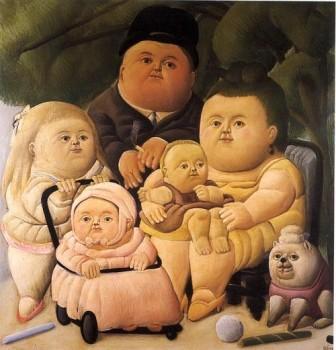 JUSTIFICACIÓN
México se encuentra entre los primeros lugares de obesidad a nivel mundial 
Veracruz. Primer lugar en obesidad a nivel nacional
Xalapa, en UMF 66. Hay 284, 035 derechohabientes, de los cuales 142.000 son obesos y con sobrepeso.
Obesidad abdominal. Riesgo para presentar diabetes Mellitus, hiperlipidemia, enfermedad isquémica del corazón
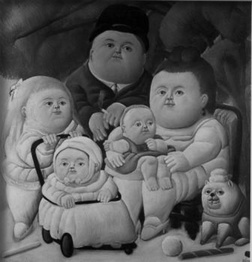 PLANTEAMIENTO DEL PROBLEMA
¿Cuáles son los factores relacionados a la obesidad abdominal en mujeres adscritas a la UMF 66?
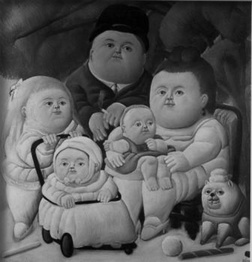 HIPÓTESIS
Los factores de riesgo relacionados a la obesidad abdominal en mujeres adscritas a la UMF 66  son la mala alimentación (40%),  el sedentarismo (30%).
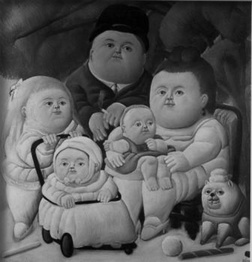 Definición de las variables
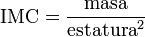 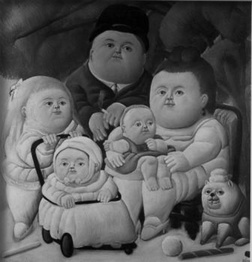 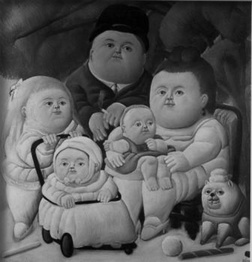 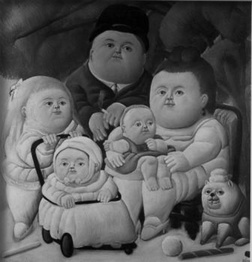 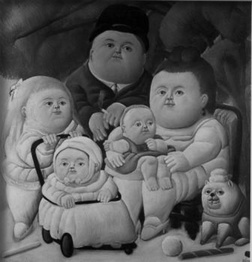 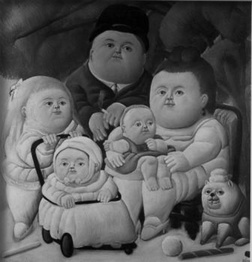 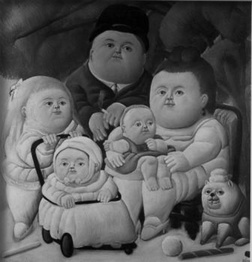 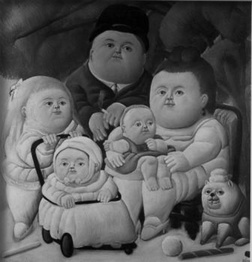 DISEÑO
Encuesta comparativa prospectiva
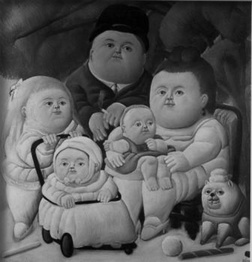 Lugar del Estudio: UMF 66, Xalapa, Veracruz. 

Tiempo: de mayo de 2013 a febrero de 2015
Población: Mujeres  derechohabientes de la clínica UMF 66 de 20 a 49 años.
 Muestra pendiente de calcular.
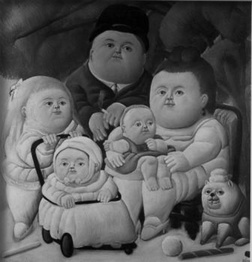